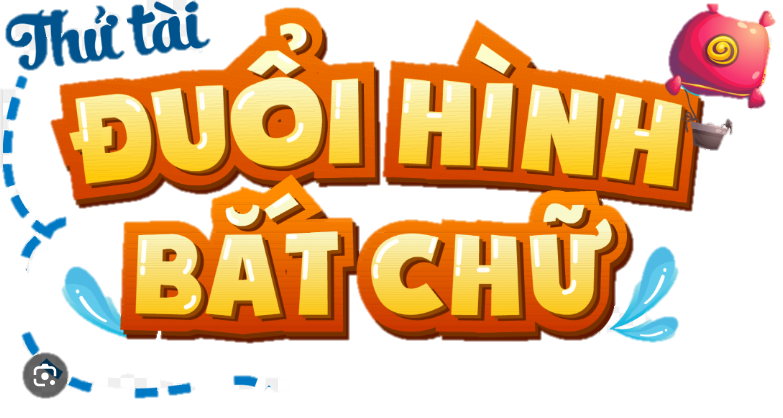 Đây là gì?
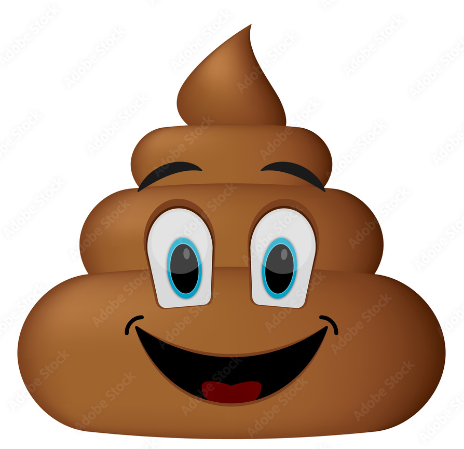 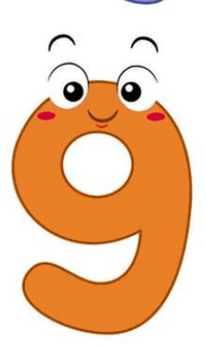 HẾT GIỜ
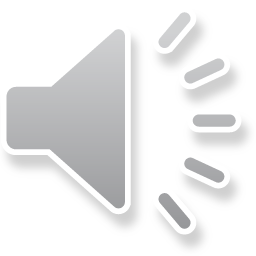 ĐÁP ÁN: PHÂN SỐ
Đây là gì?
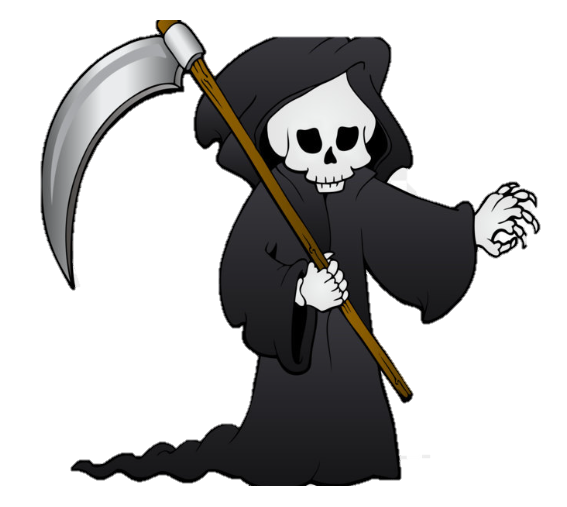 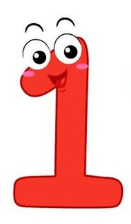 HẾT GIỜ
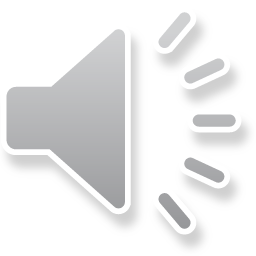 ĐÁP ÁN: TỬ SỐ
Đây là gì?
Mẹ bảo mày có nghe không?
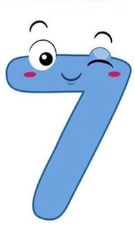 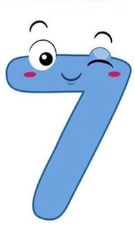 HẾT GIỜ
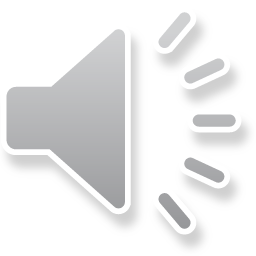 ĐÁP ÁN: MẪU SỐ
CHƯƠNG V.BÀI 1. PHÂN SỐ VỚI TỬ VÀ MẪU LÀ SỐ NGUYÊN
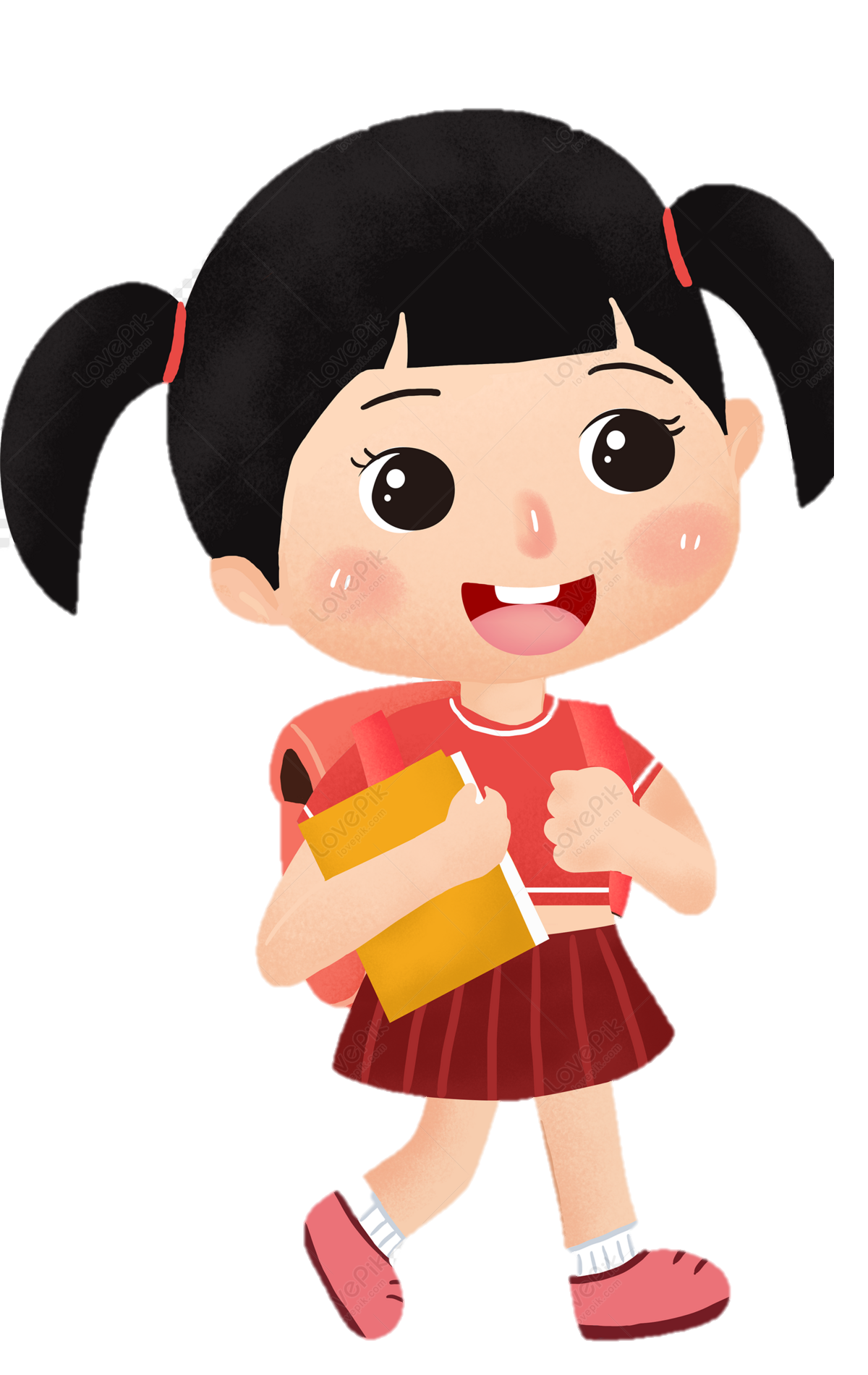 GV: Nguyễn Thị Thu Hiền – THCS Nguyễn Bỉnh Khiêm
TRÒ CHƠI: TINH MẮT – NHANH MẮT
Hình thức: Chơi theo nhóm 4
Nhiệm vụ: Tìm các phân số có trong phiếu 
Báo cáo: Vòng tròn
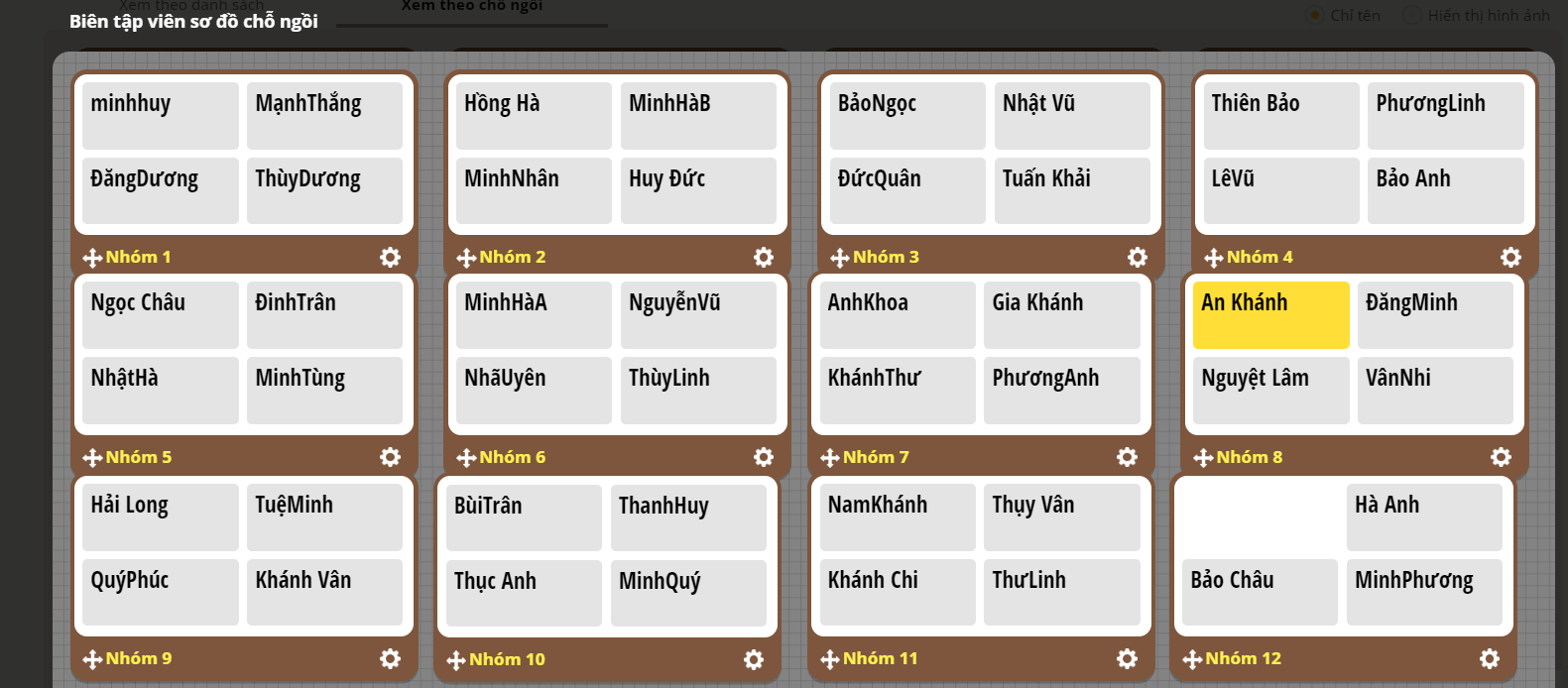 HOẠT ĐỘNG CÁ NHÂN
Hình thức: CÁ NHÂN 
Nhiệm vụ: Làm phiếu mình nhận được
HOẠT ĐỘNG NHÓM
Hình thức: NHÓM 4 
Nhiệm vụ: Thống nhất kết quả và các bước để rút gọn phân số. 
Báo cáo: Một bạn bất kì đại diện nhóm
ĐÁNH GIÁ
Hình thức: Nhóm 4
Nhiệm vụ: Kiểm tra và chấm bài nhóm mình nhận được 
Phát hiện và sửa lỗi: 1 điểm cộng/1 lỗi
BÀI HỌC
Con học được điều gì sau tiết học?